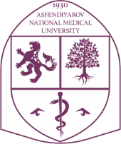 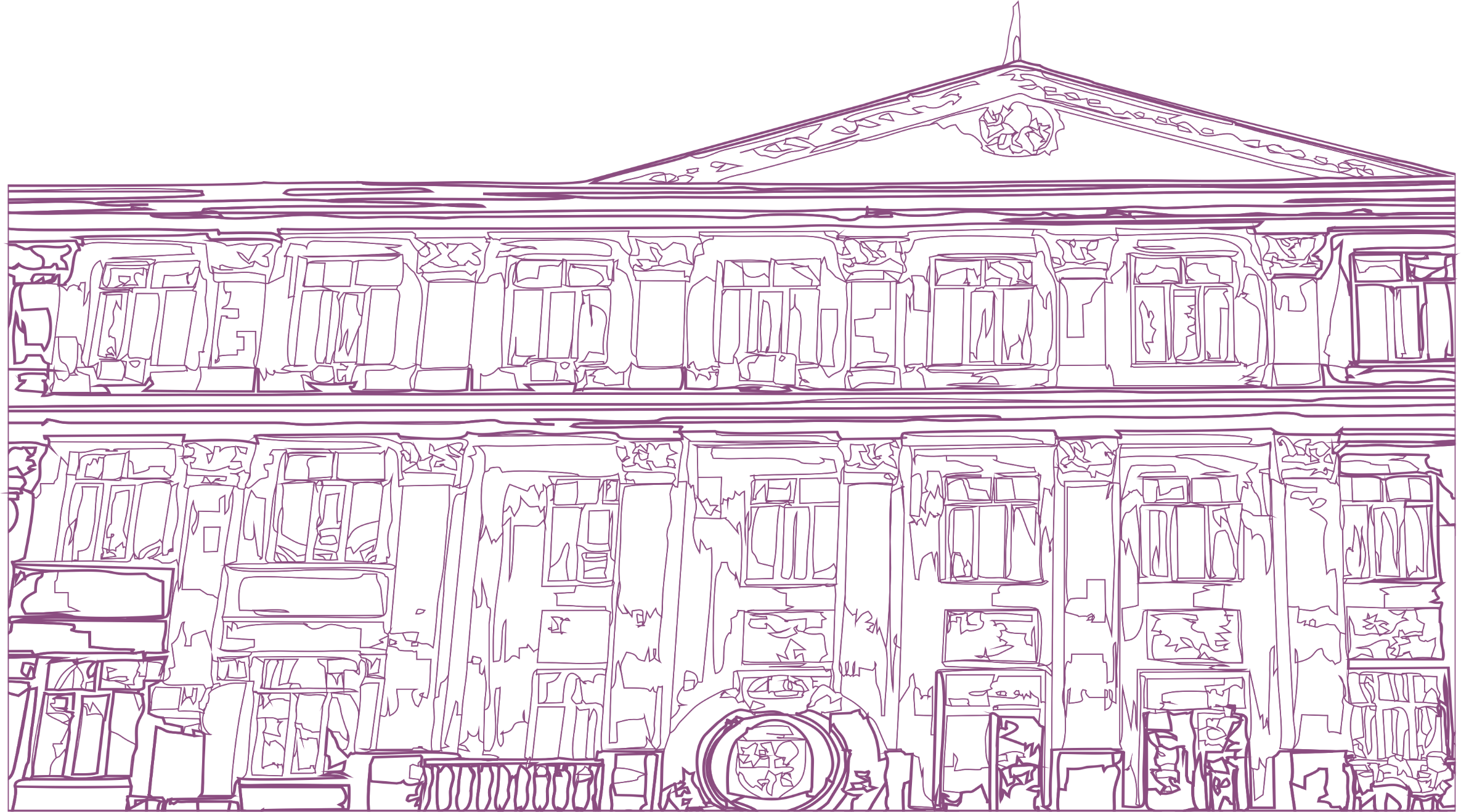 КАЗАХСКИЙ НАЦИОНАЛЬНЫЙ МЕДИЦИНСКИЙ УНИВЕРСИТЕТ ИМЕНИ С.Д. АСФЕНДИЯРОВА  
УМО ПО НАПРАВЛЕНИЮ ПОДГОТОВКИ - ЗДРАВООХРАНЕНИЕ
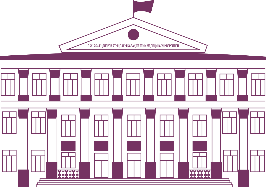 Секция ДО и НФО
Председатель Султангазиева Айгуль Атакановна
Алматы - 2023
Секция ДО и НФО
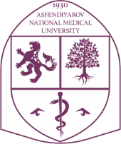 ПОВЕСТКА ДНЯ
1.  Обсуждение одобрения  программы повышения квалификации в УМО РУМС по направлению подготовки «Здравоохранение» инициированная экспертами Офис Фонда ООН в области народонаселения по двум тема:
«Руководящие принципы антенатального ухода» в объеме 60 часов
«Руководящие принципы ведения нормальных и осложненных родов» в объеме60 часов
Программа повышения квалификации
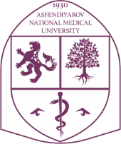 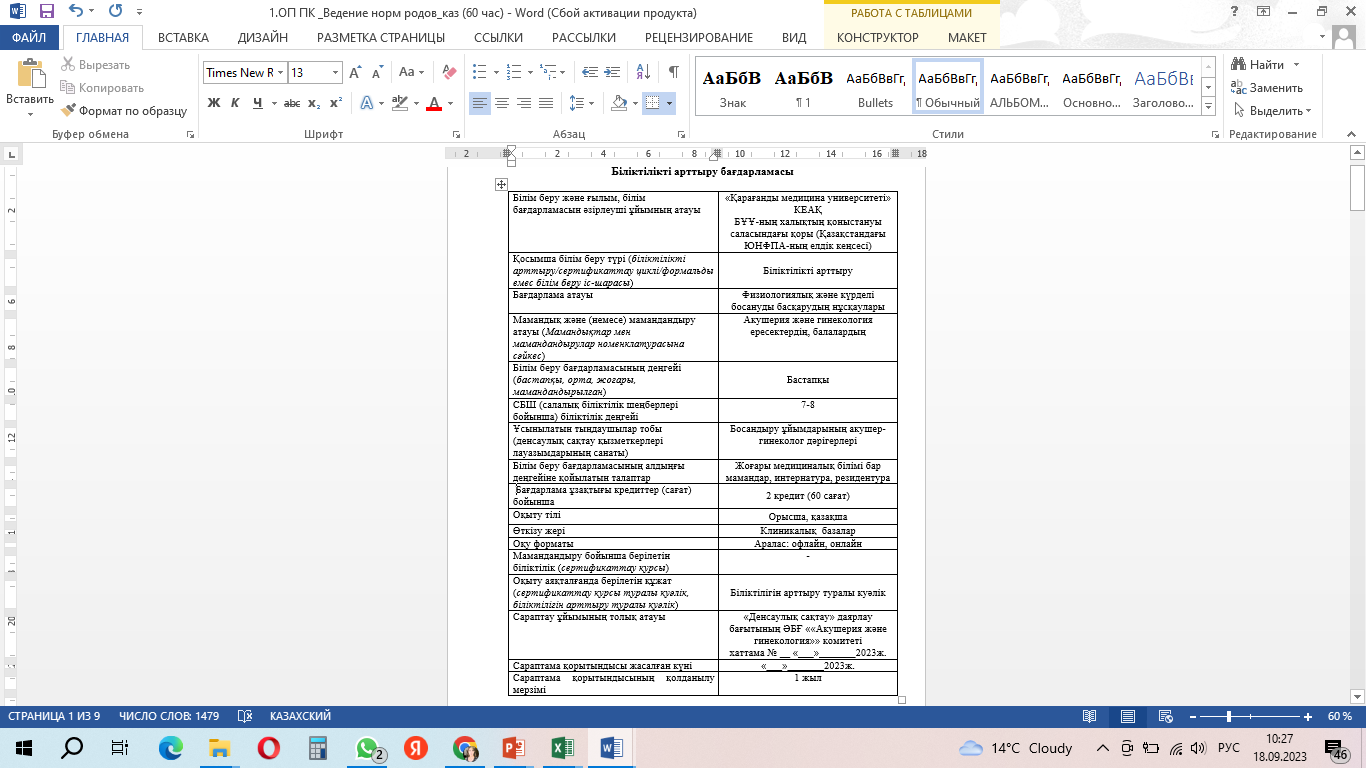 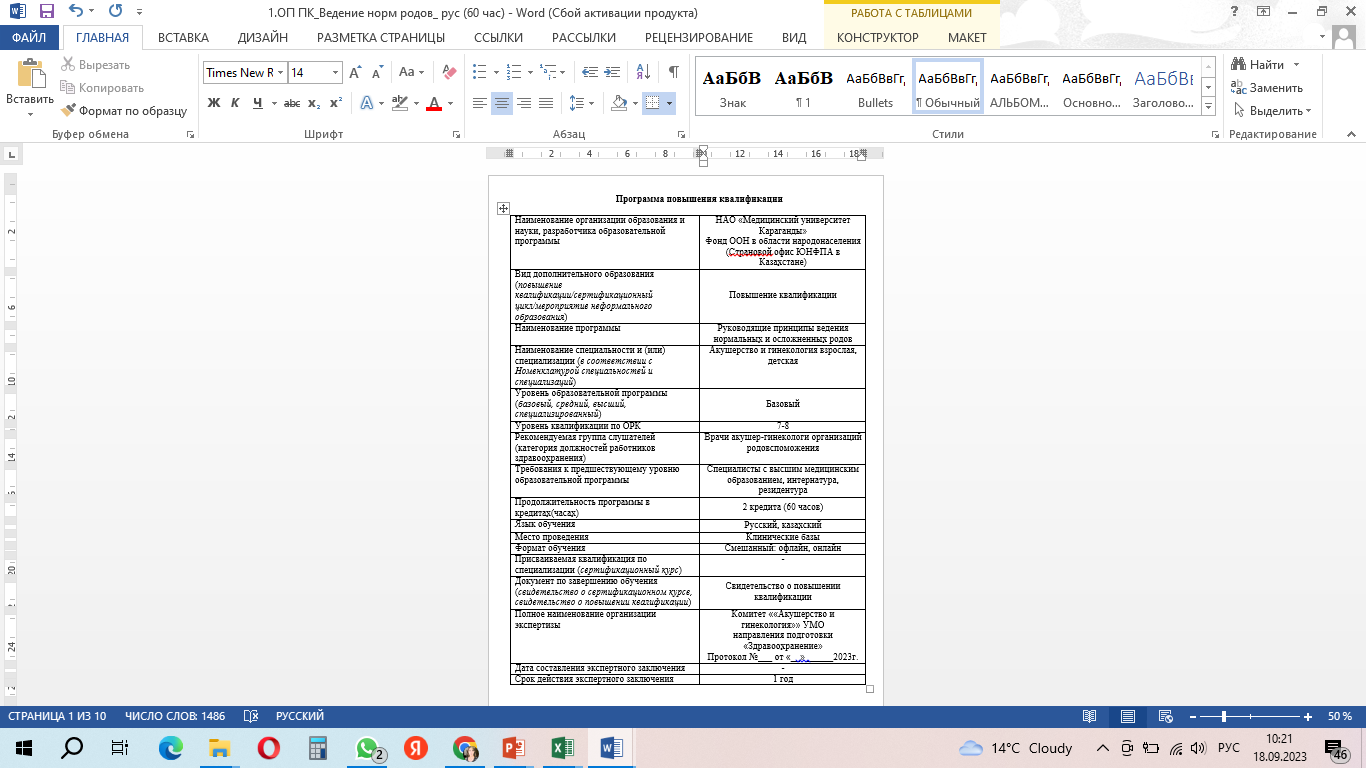 ОП ПК: «Руководящие принципы ведения нормальных и осложненных родов

в объеме: 60 часов 
уровень квалификации ОП:   базовый
ОРК:  7-8
формат обучения: смешанный (онлайн, офлайн)
 по специальности: «Акушерство и гинекология взрослая, детская»

Контингент: для специалистов организаций родовспоможения (врачи акушер-гинекологи).
Программа повышения квалификации
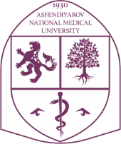 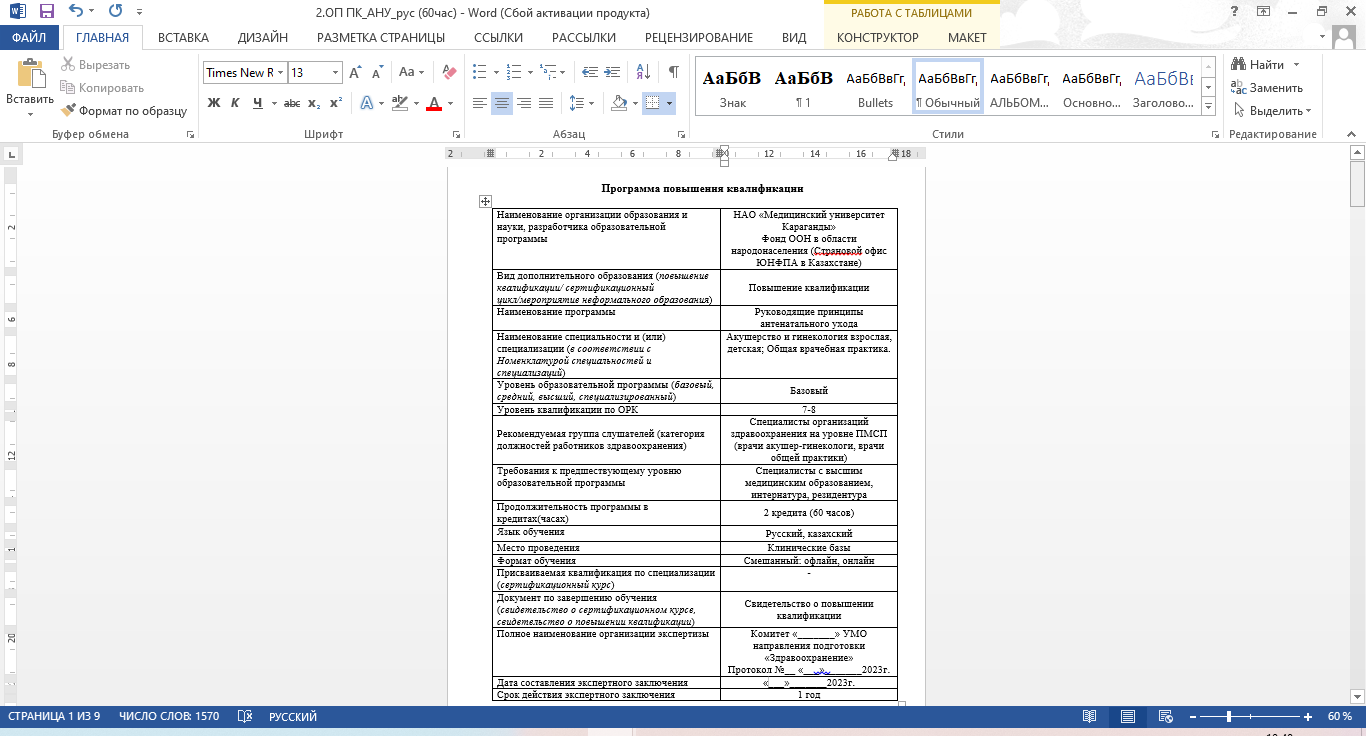 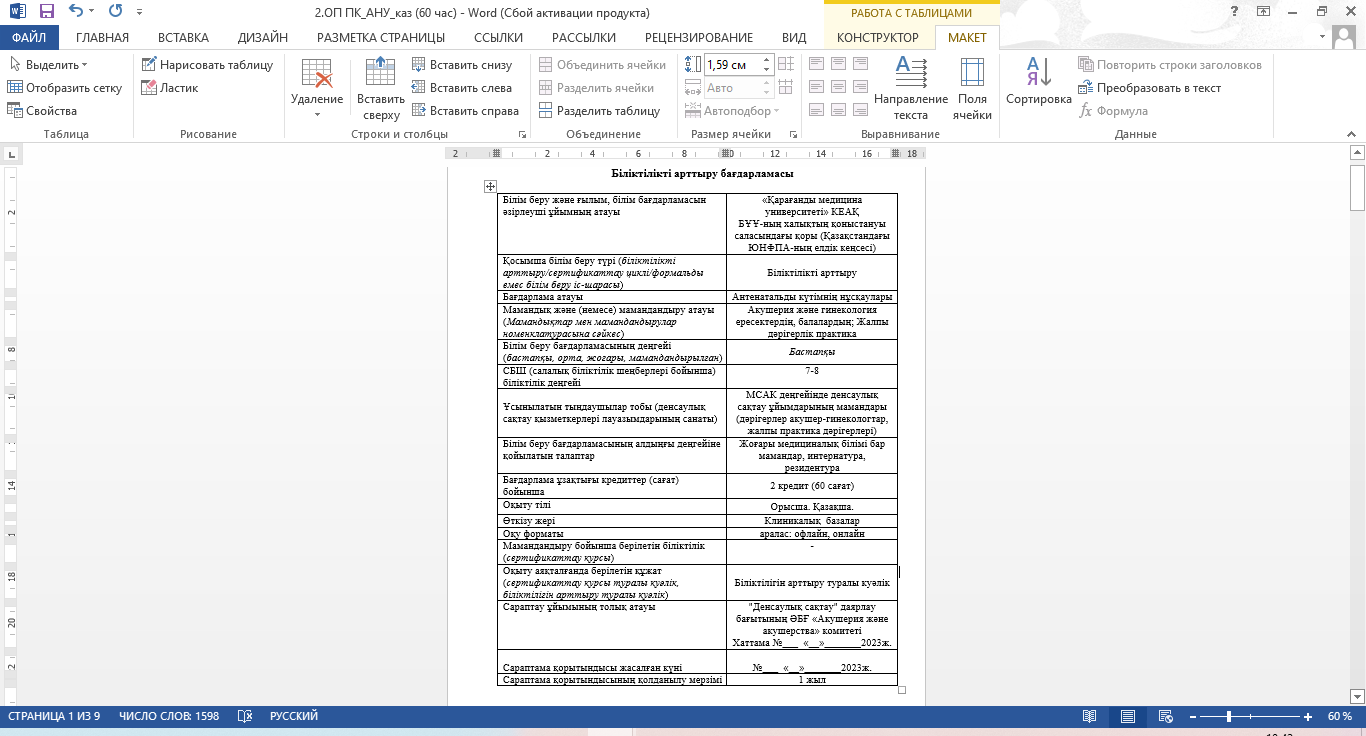 ОП ПК: «Руководящие принципы антенатального ухода» 

в объеме: 60 часов
уровень квалификации ОП: базовый
ОРК:  7-8 
формат обучения: смешанный (онлайн, офлайн). 
 по специальности «Акушерство и гинекология взрослая, детская»

Контингент: для специалистов организаций здравоохранения на уровне ПМСП (врачи акушер-гинекологи, врачи общей практики, врачи терапевты)
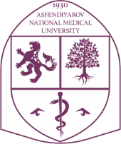 Предложение
ПРОЕКТ РЕШЕНИЯ:
1.  Одобрить и утвердить  программы повышения квалификации инициированная экспертами Офис Фонда ООН в области народонаселения по двум тема  :
«Руководящие принципы антенатального ухода» в объеме 60 часов
«Руководящие принципы ведения нормальных и осложненных родов» в объеме 60 часов.
5